PERIPHERAL NERVOUS  SYSTEM 

LAB 2 Anatomy

Dr. Aiman Qais Afar
Surgical Anatomist

College of Medicine / University of Mutah
Thursday 10 March 2022
1
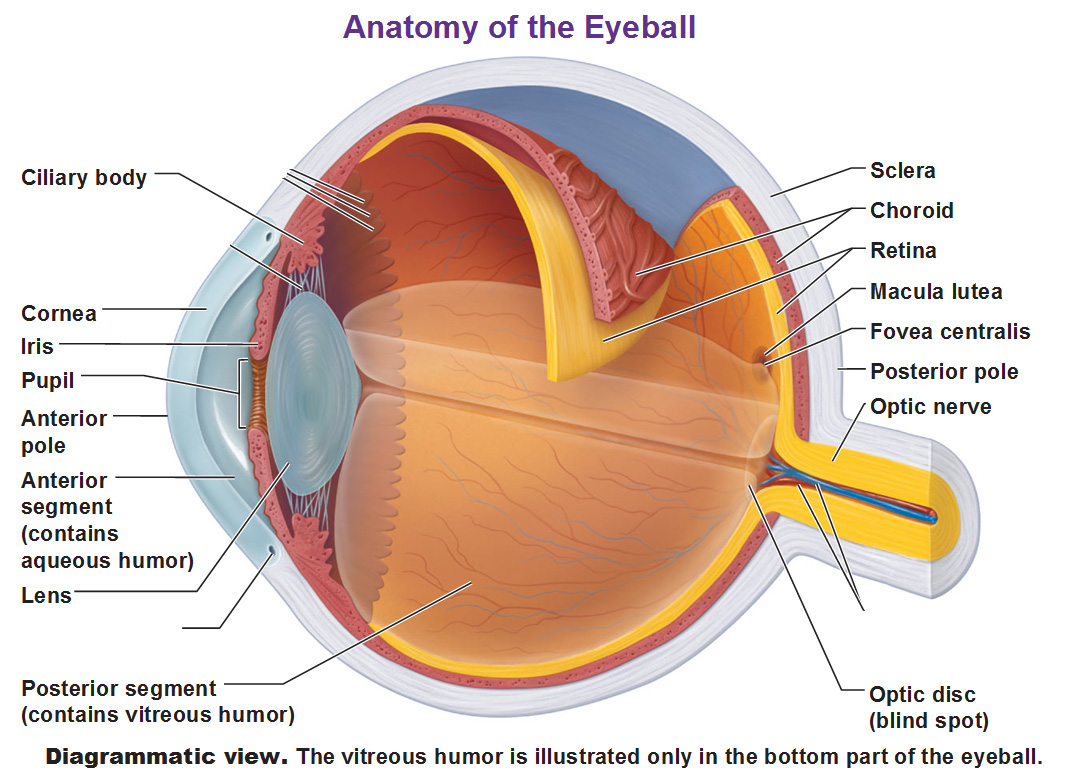 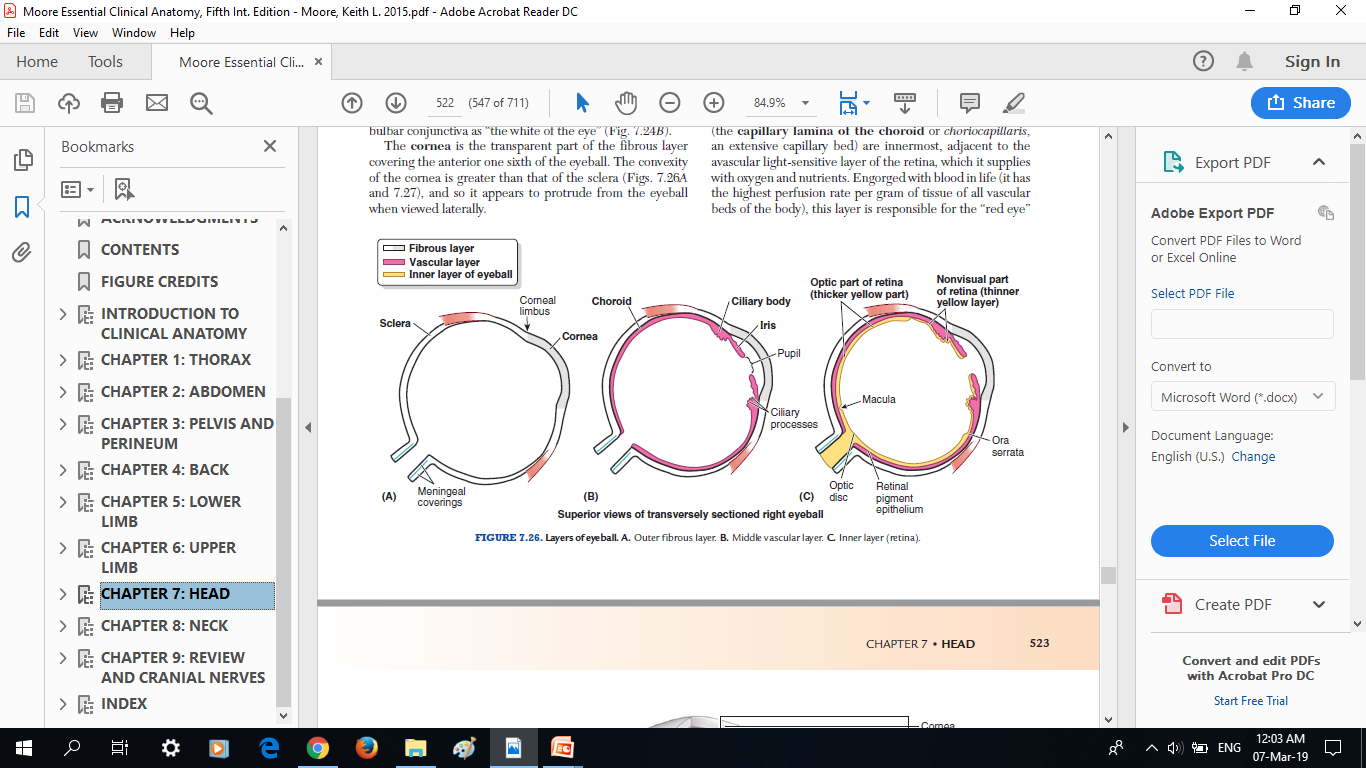 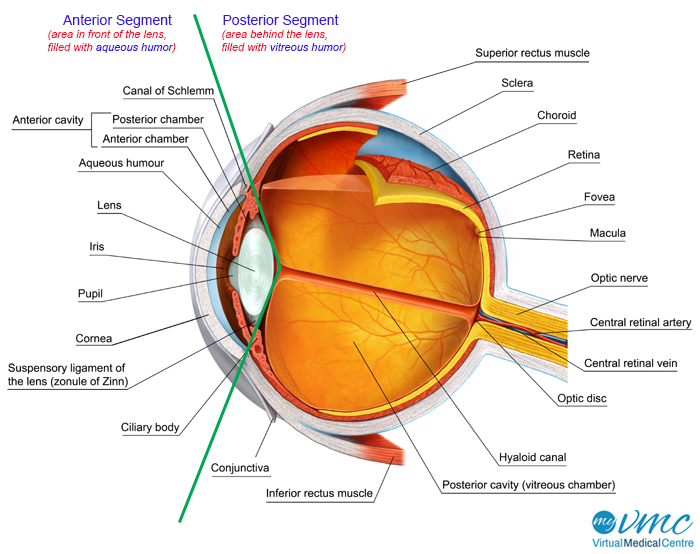 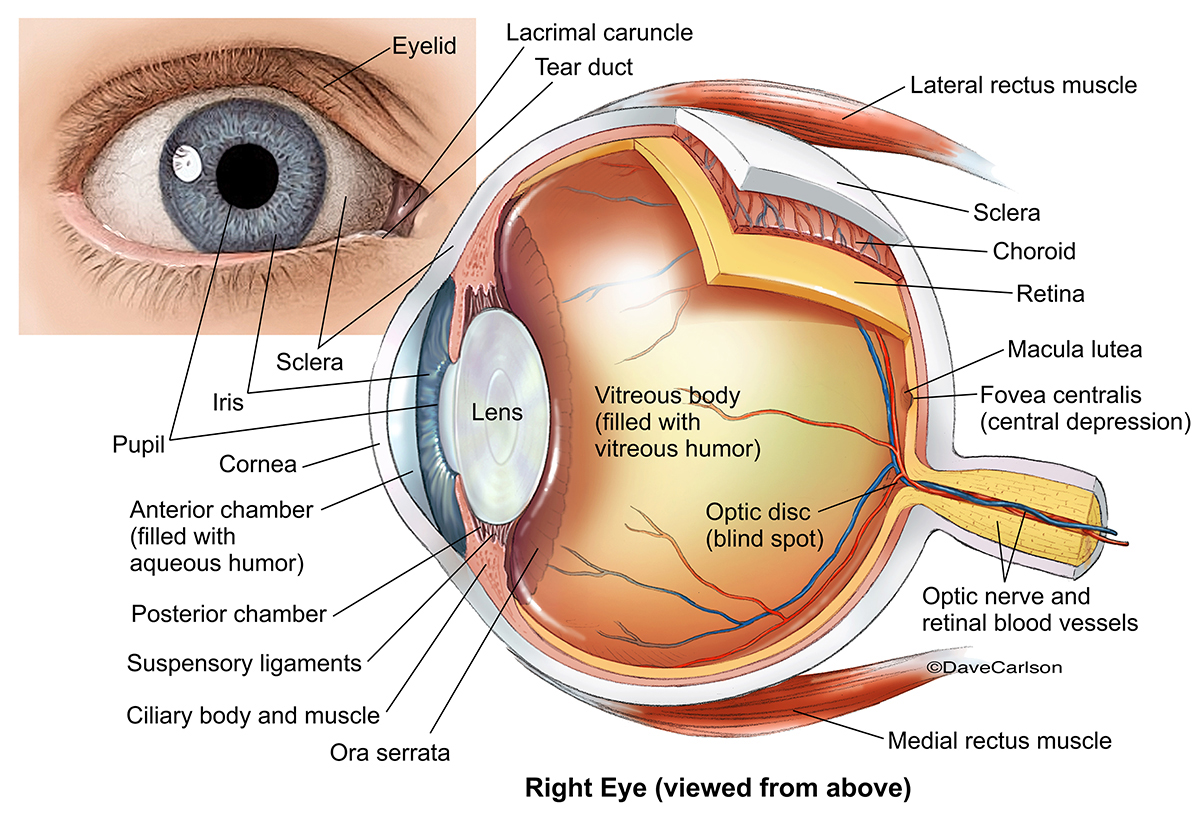 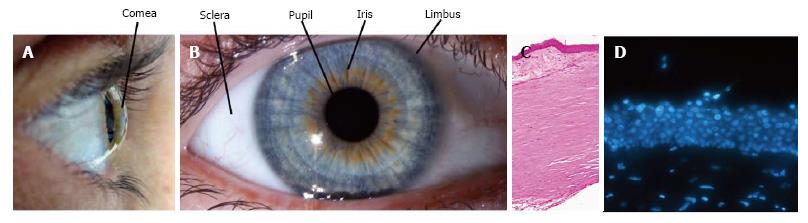 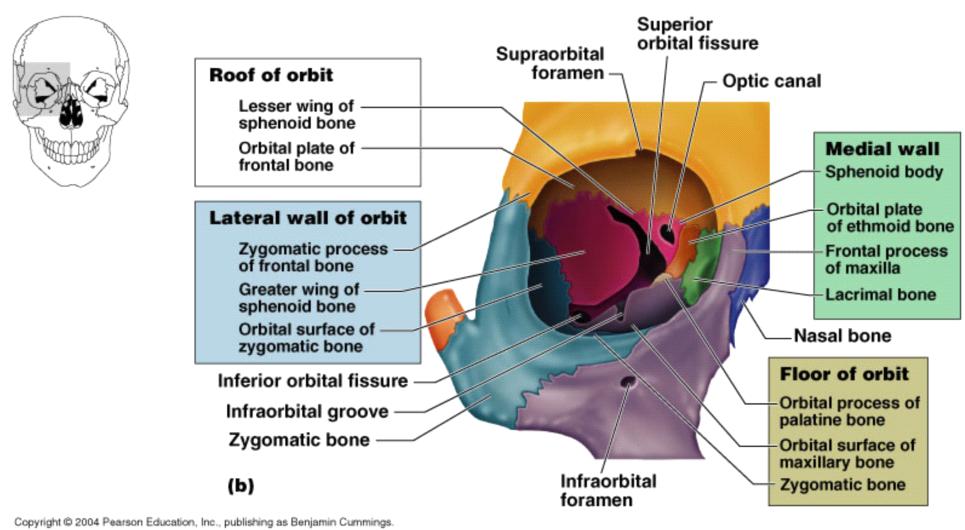 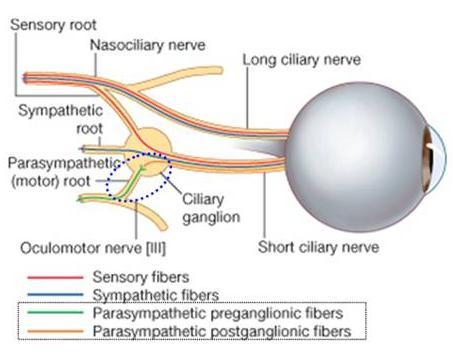 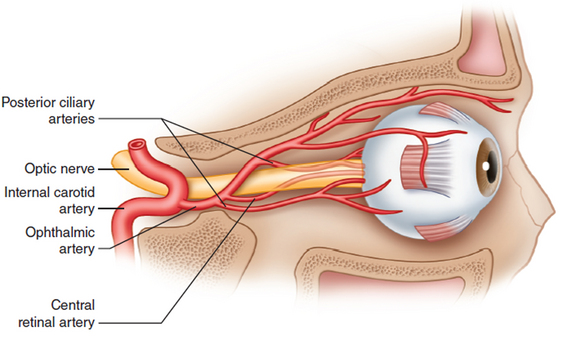 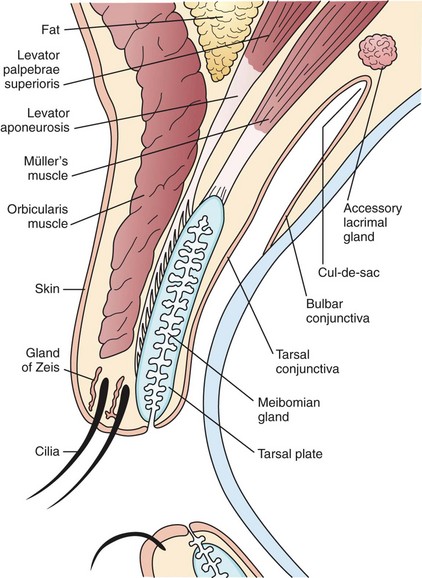 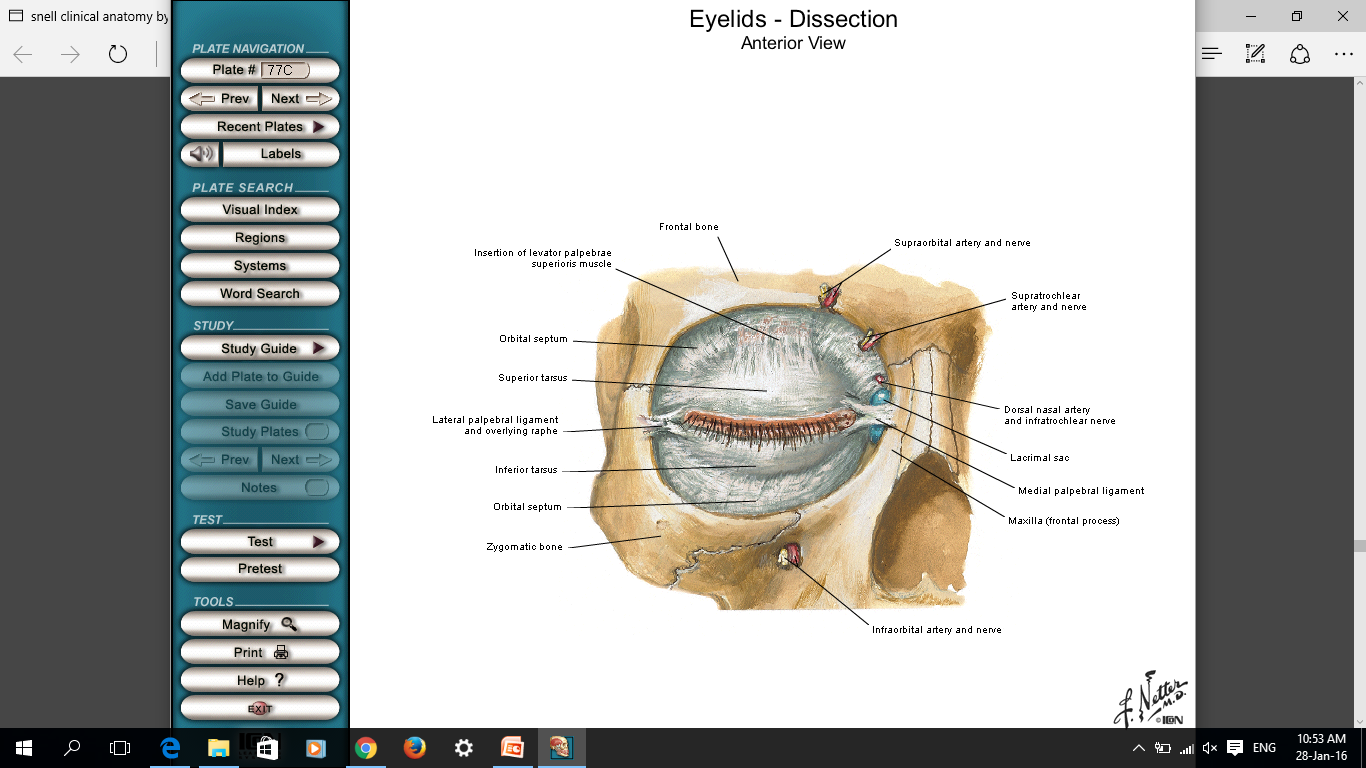 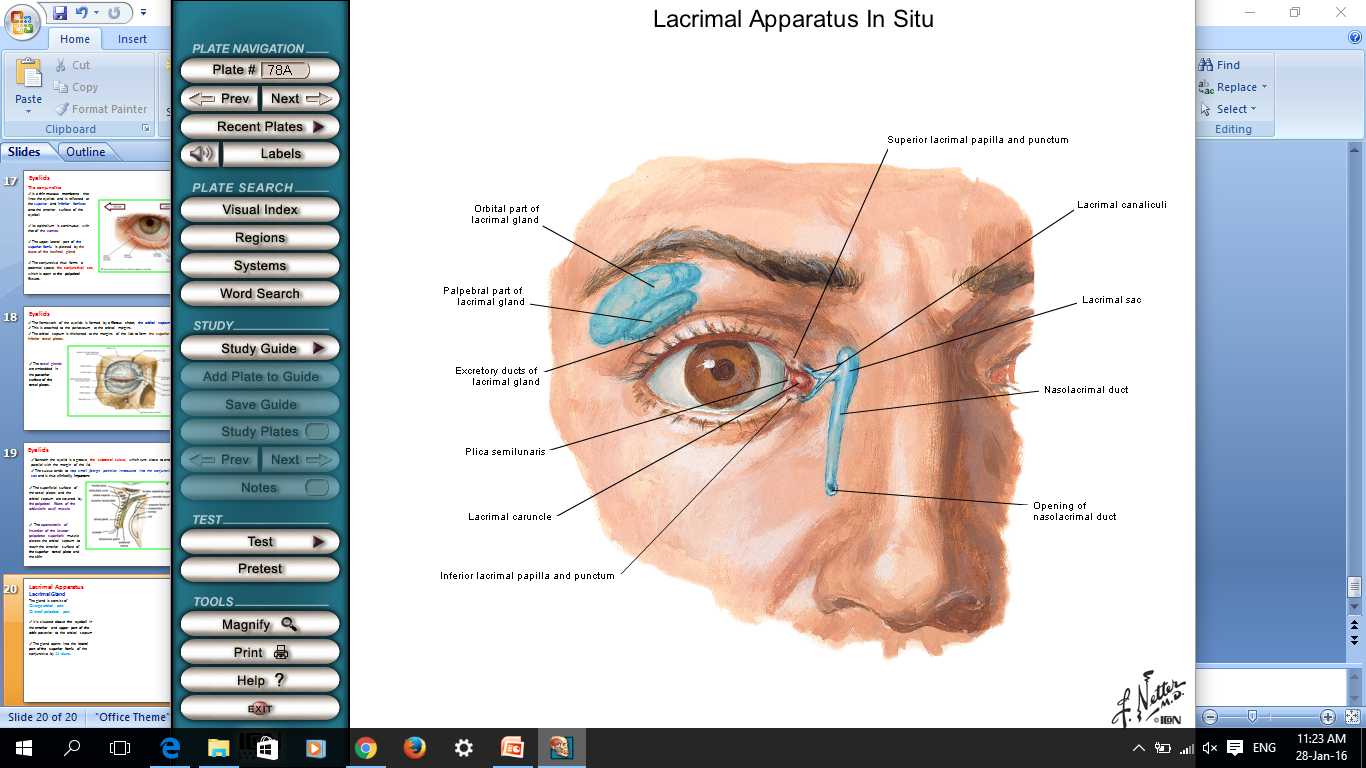 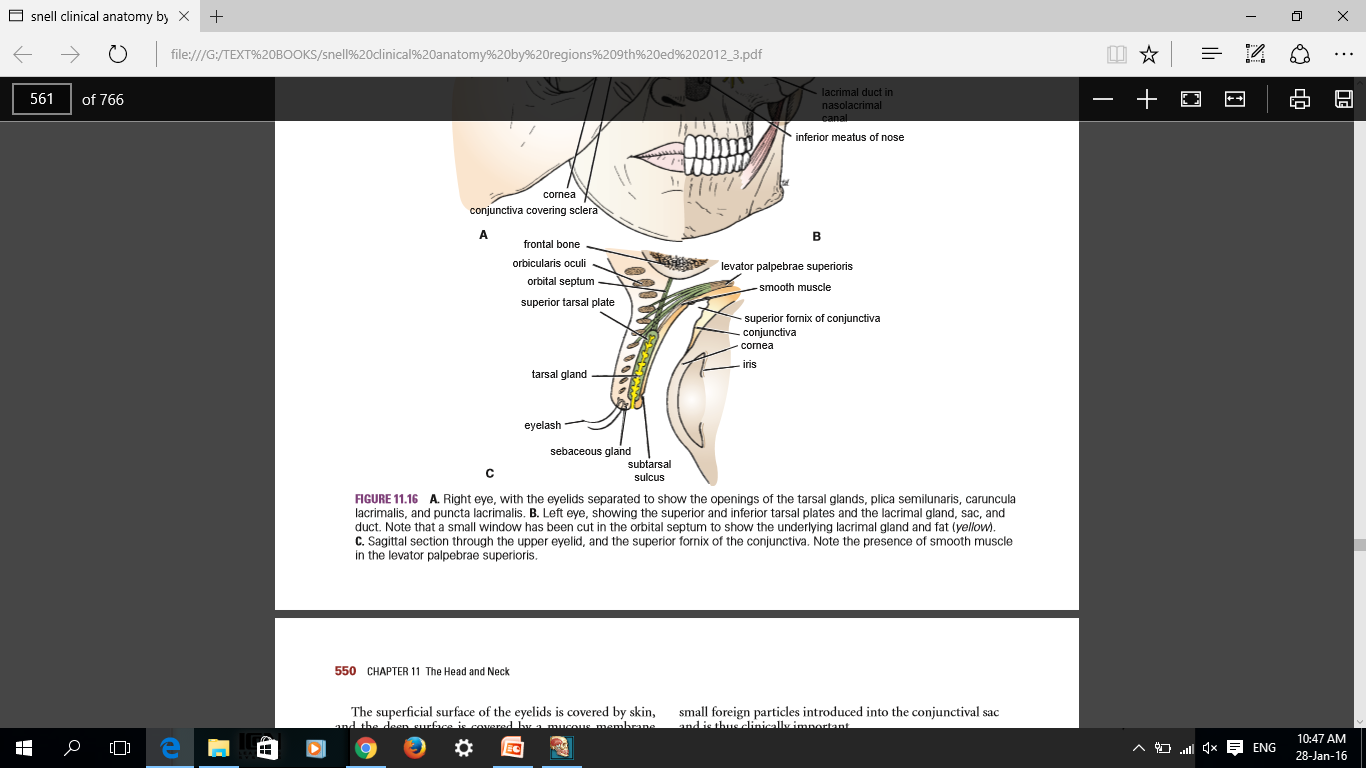 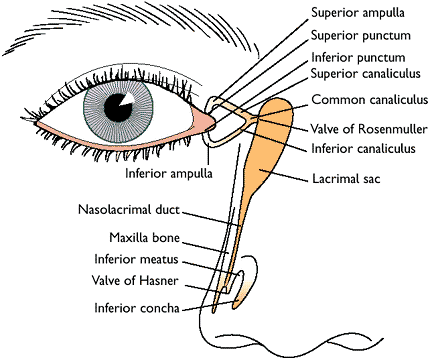 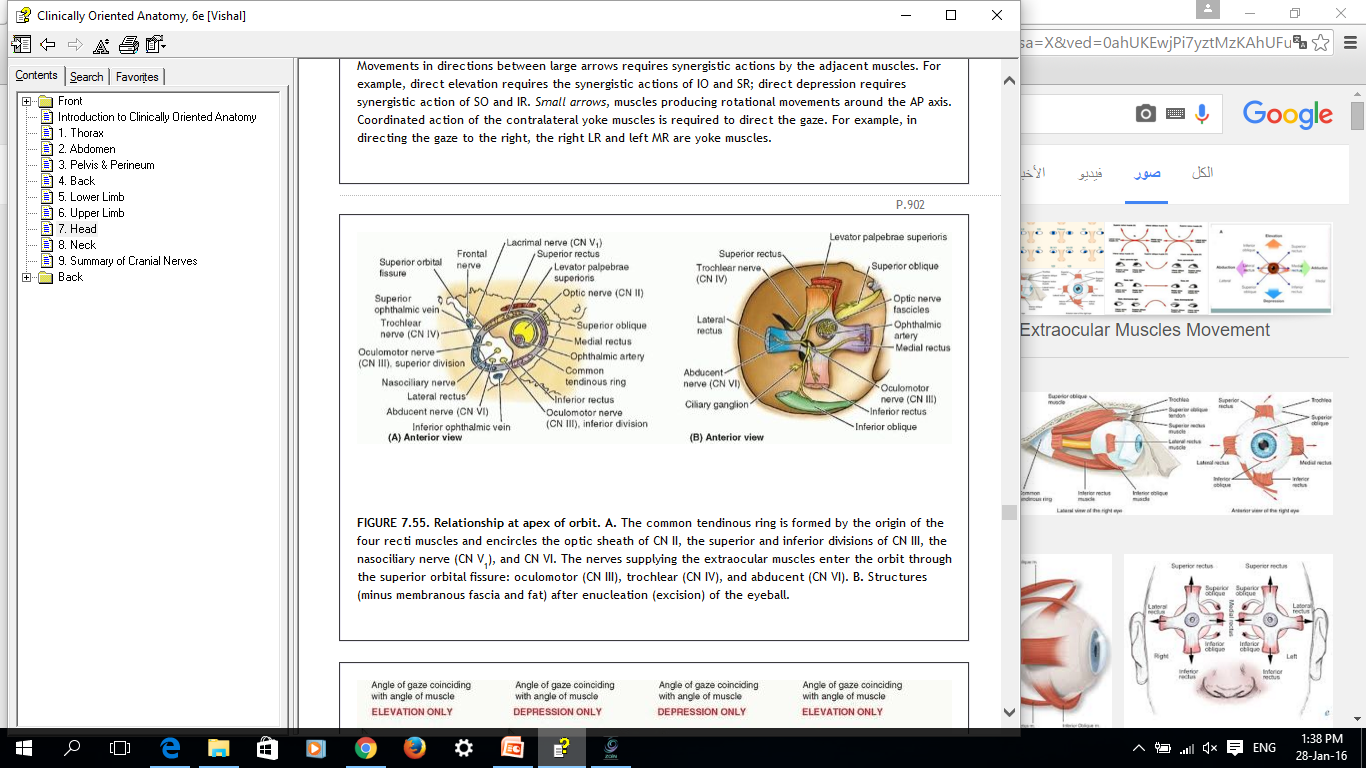 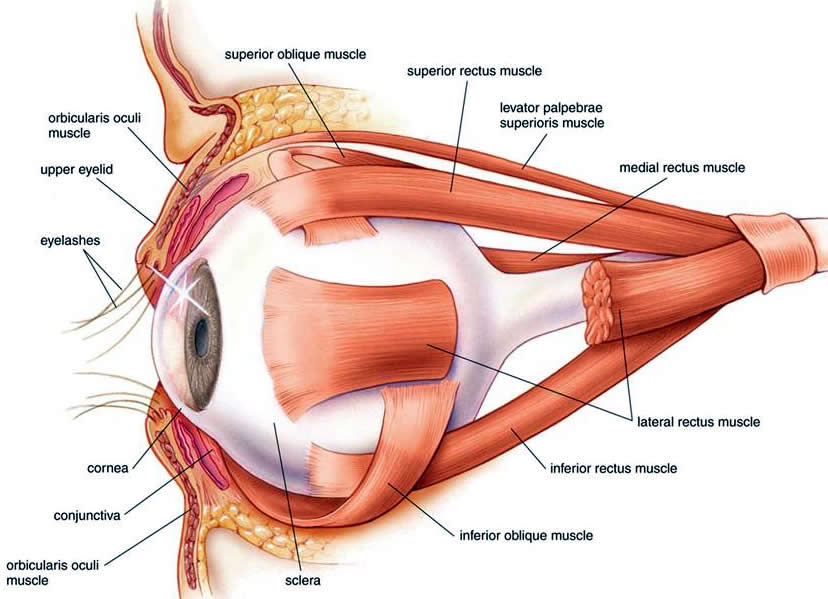 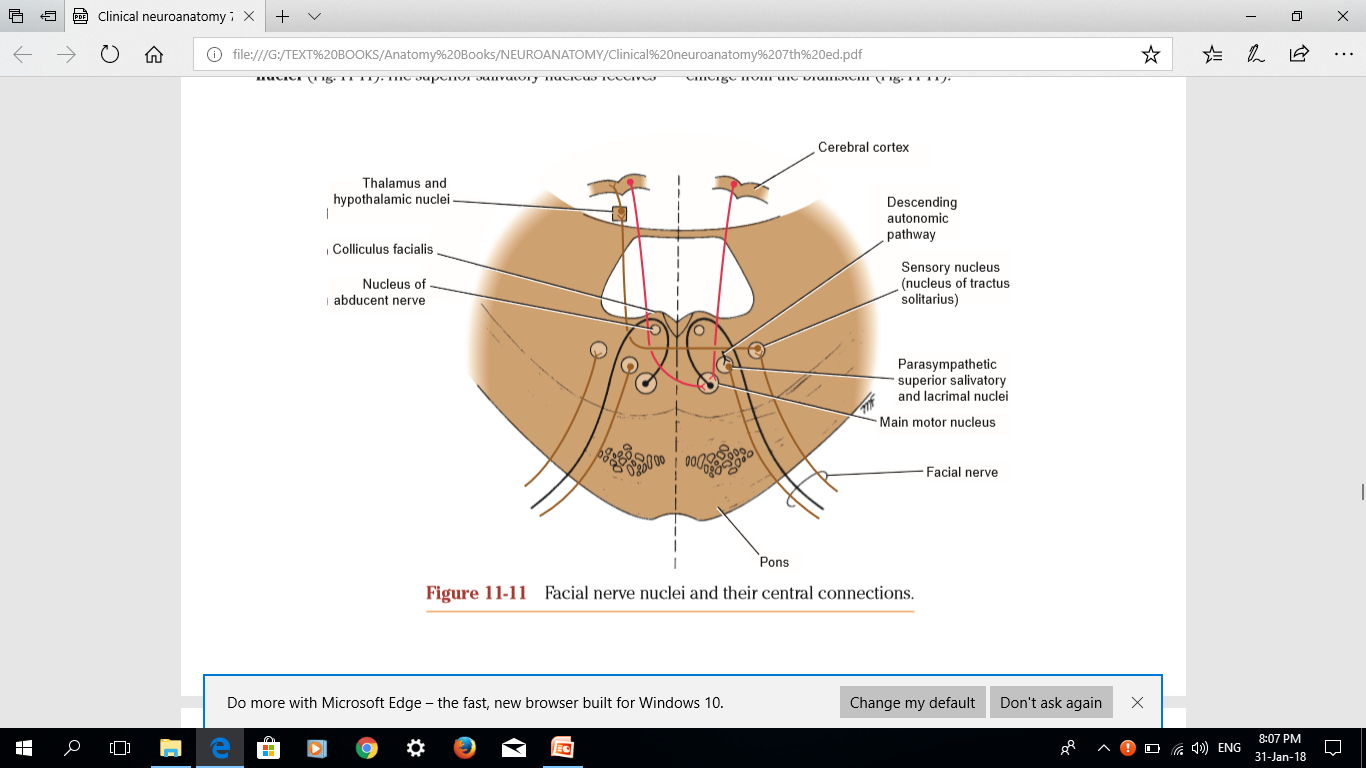 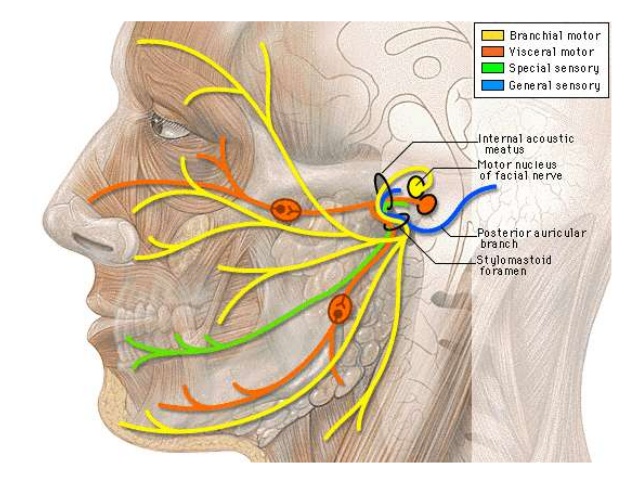 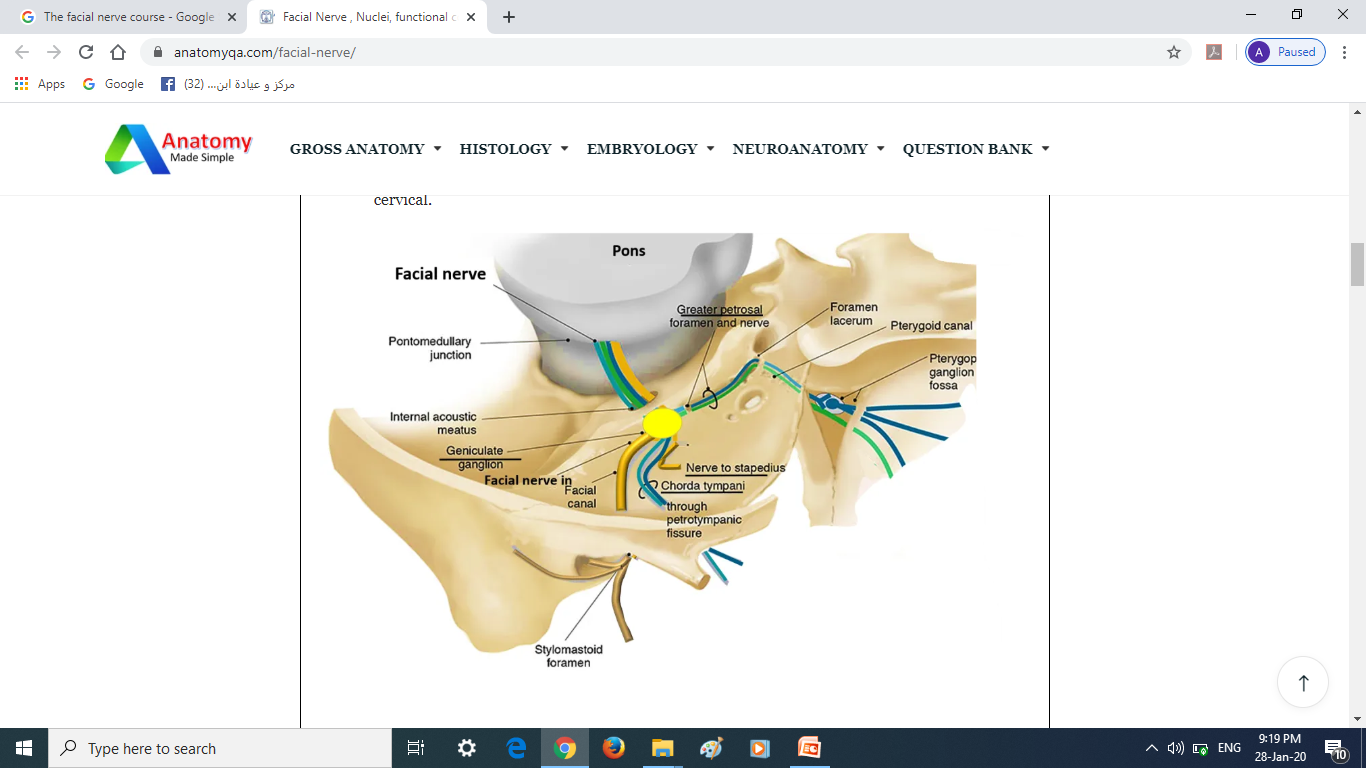 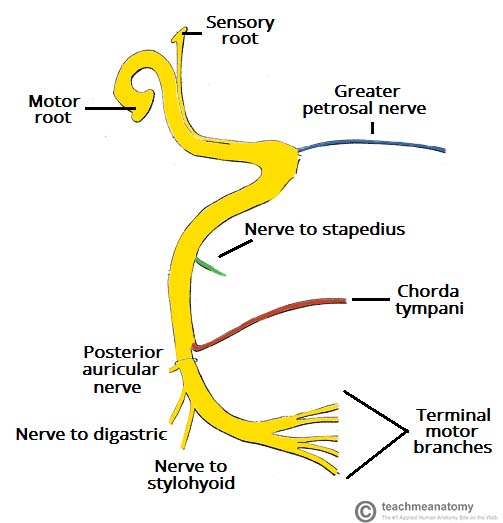 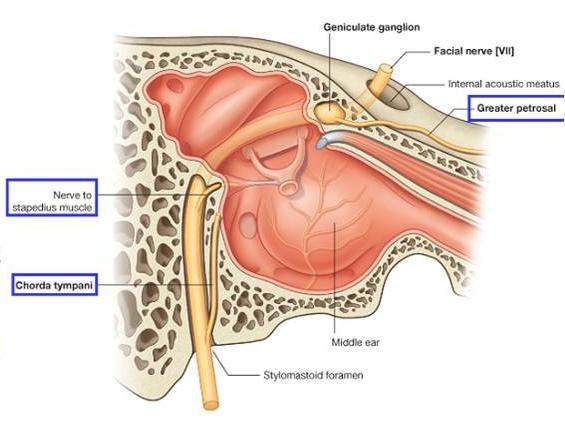 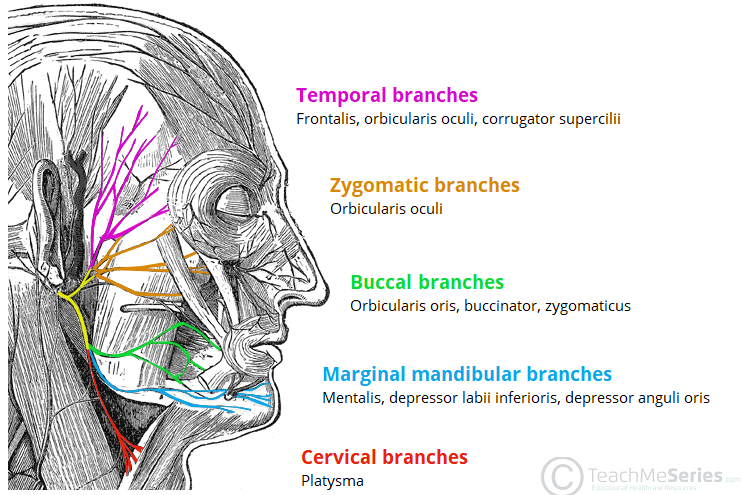 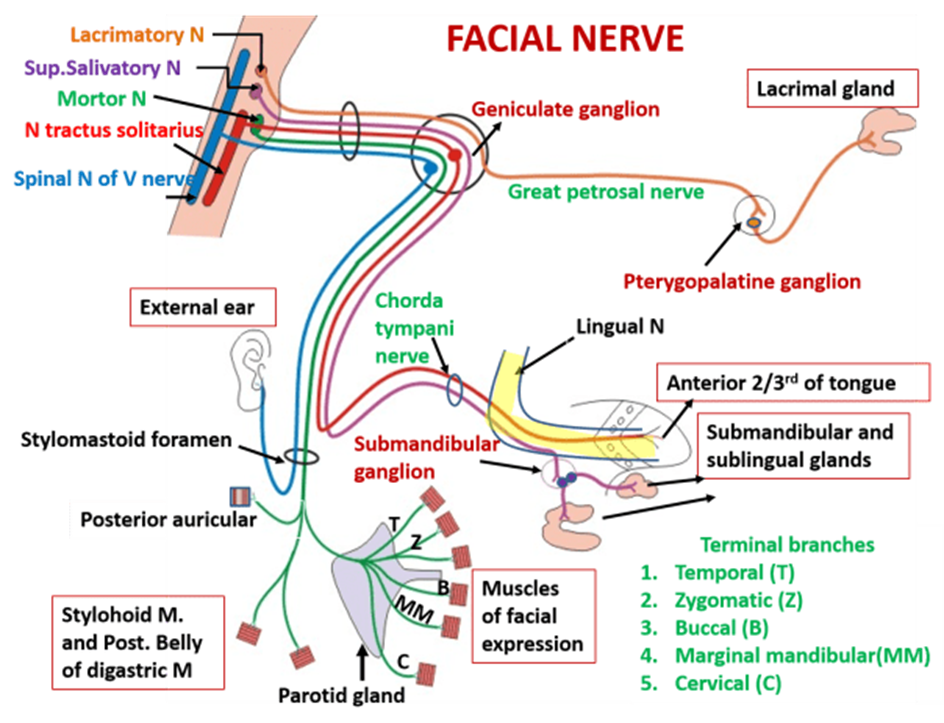 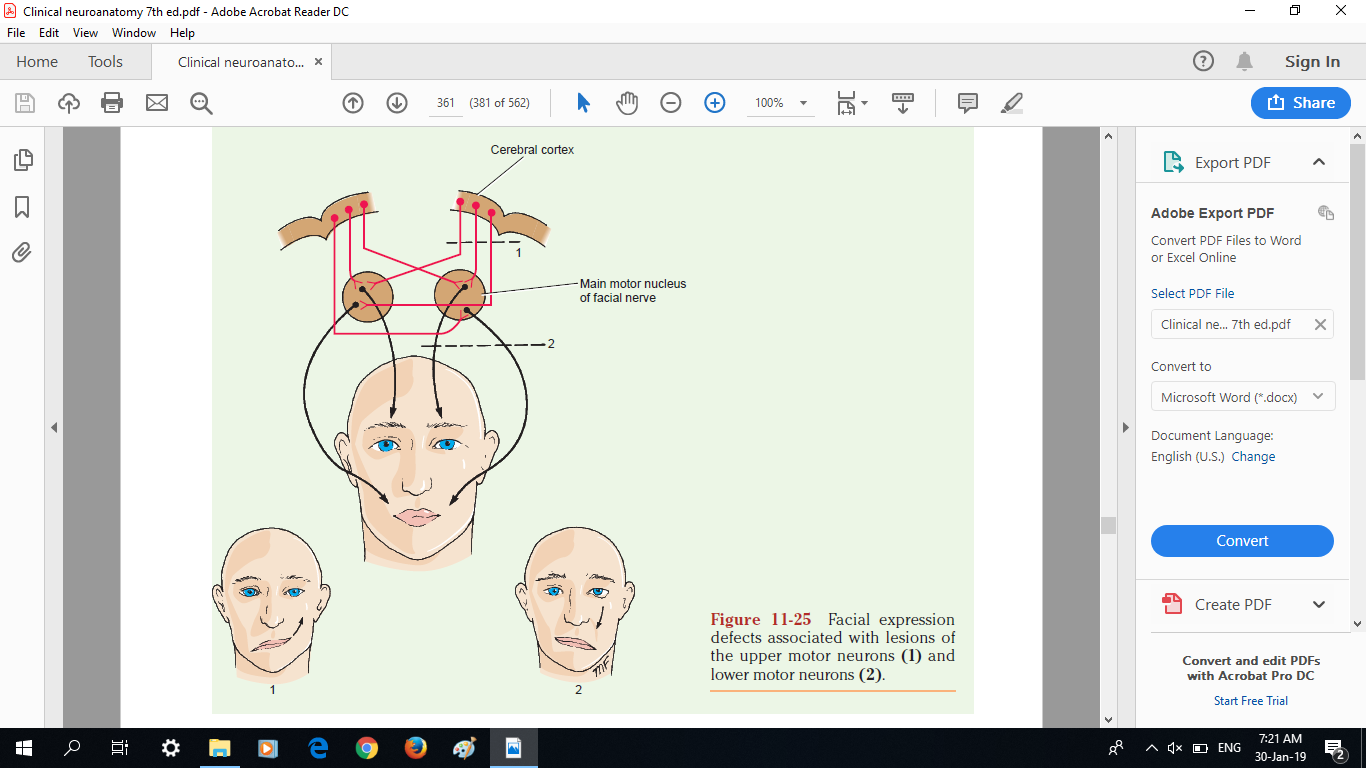 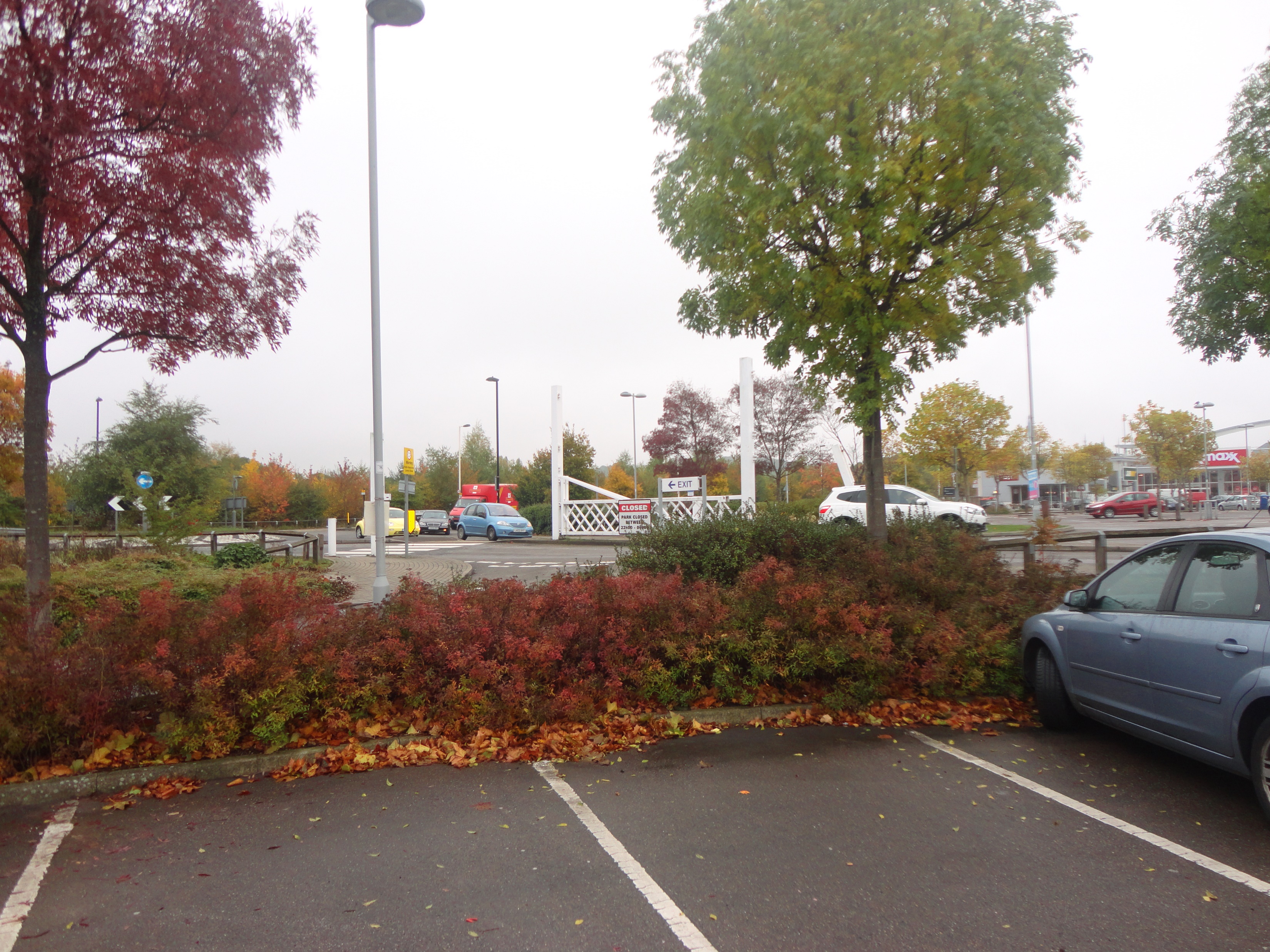